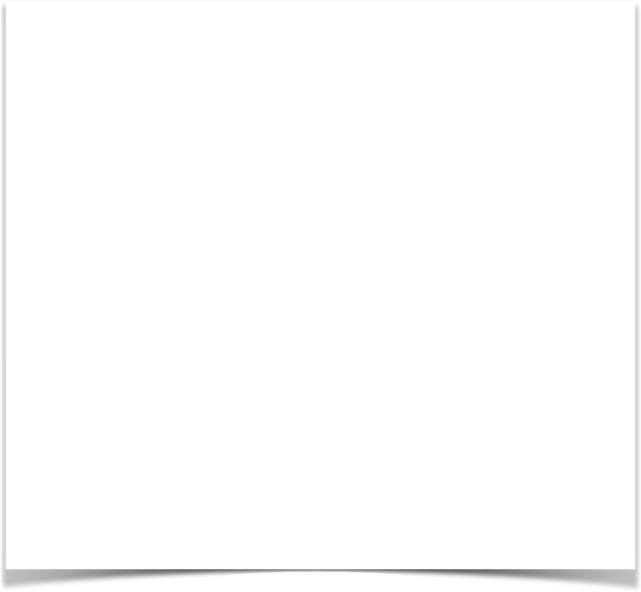 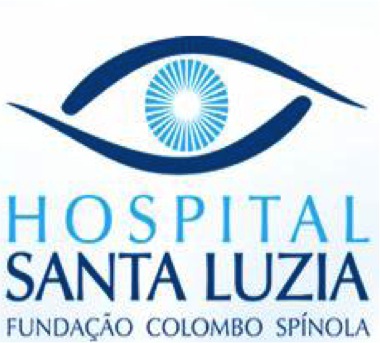 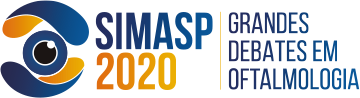 Autor: Leonardo Pimenta de OliveiraInstituição: Hospital Santa Luzia / Fundação Colombo SpínolaSalvador-Ba
Ceratoconjuntivite Primaveril - Forma Límbica


Na forma límbica, a reação papilar ocorre no limbo, que assume um aspecto gelatinoso, espessado, com massas nodulares confluentes principalmente no limbo superior.

Pontos de Horner-Trantas, são pontos elevados e esbranquiçados constituídos por macroagregados de eosinófilos degenerados e restos de células epiteliais, frequentemente observado no limbo superior.
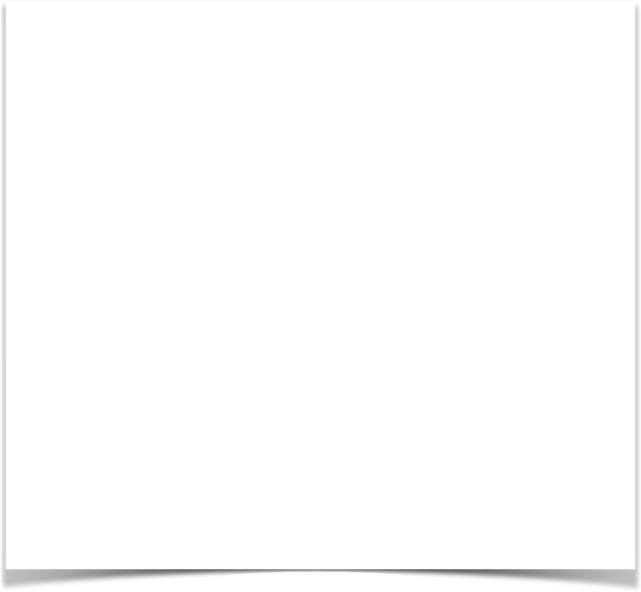 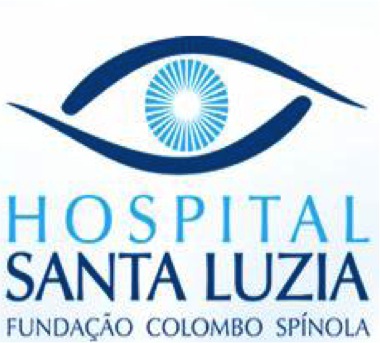 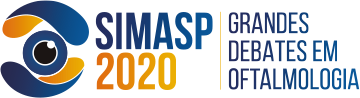 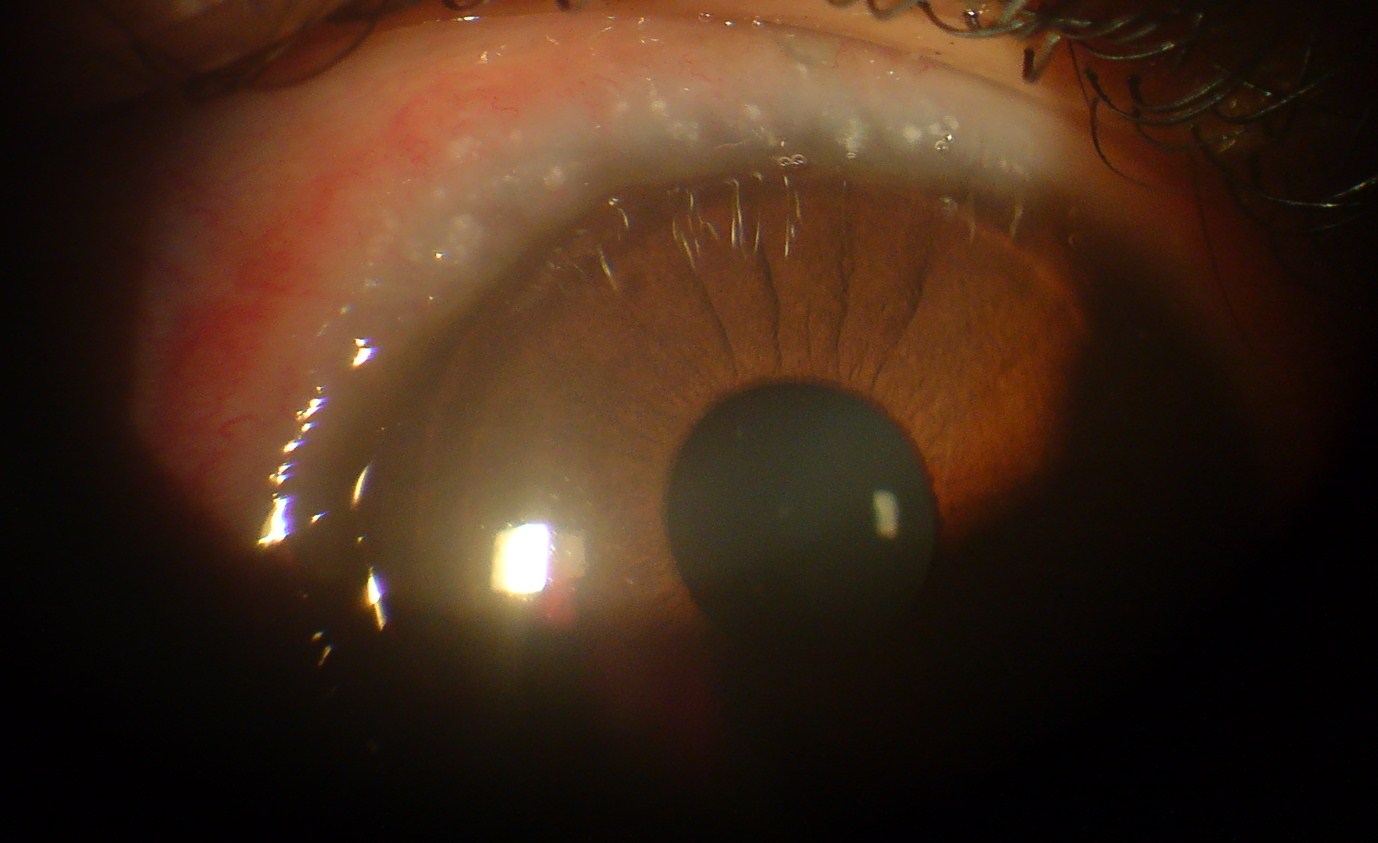